The focus for reading this week is inference.

This is when we must read between the lines and look for clues.

The text will not tell us the direct answer so we have to use our knowledge of the text to work it out.

Read the short text about The Emperor’s new clothes. Then, carefully answer the questions. Remember to check your answers fit the context and your answers are clear.
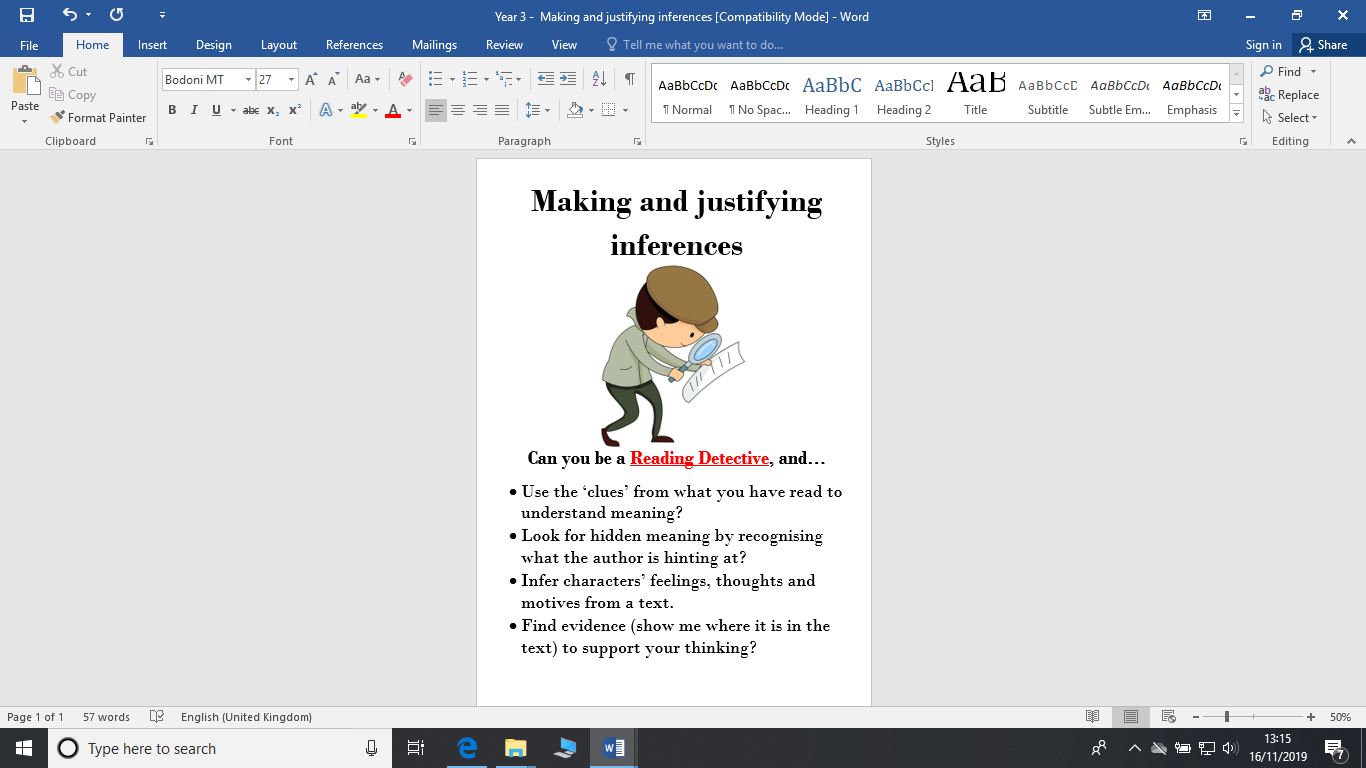 The Emperor’s New Clothes by Hans Christian Andersen
Many years ago, there was an Emperor, who was so excessively fond of new clothes, that he spent all his money in dress. He did not trouble himself in the least about his soldiers; nor did he care to go either to the theatre or the chase, except for the opportunities then afforded him for displaying his new clothes. He had a different suit for each hour of the day; and as of any other king or emperor, one is accustomed to say, “he is sitting in council,” it was always said of him, “The Emperor is sitting in his wardrobe.” 

Time passed merrily in the large town which was his capital; strangers arrived every day at the court. One day, two rogues, calling themselves weavers, made their appearance. They declared that they knew how to weave fabrics of the most beautiful colours and elaborate patterns, the clothes manufactured from which should have the wonderful property of remaining invisible to everyone who was unfit for the office he held, or who was extraordinarily simple in character. 

“These must, indeed, be splendid clothes!” thought the Emperor. “Had I such a suit, I might at once find out what men in my realms are unfit for their office, and also be able to distinguish the wise from the foolish! This stuff must be woven for me immediately.” And he caused large sums of money to be given to both the weavers in order that they might begin their work directly. 

So the two pretended weavers set up two looms, and affected to work very busily, though in reality they did nothing at all. They asked for the most delicate silk and the purest gold thread; put both into their own knapsacks; and then continued their pretended work at the empty looms until late at night.
“I should like to know how the weavers are getting on with my cloth,” said the Emperor to himself, after some little time had elapsed; he was, however, rather embarrassed, when he remembered that a simpleton, or one unfit for his office, would be unable to see the manufacture. To be sure, he thought he had nothing to risk in his own person; but yet, he would prefer sending somebody else, to bring him intelligence about the weavers, and their work, before he troubled himself in the affair. All the people throughout the city had heard of the wonderful property the cloth was to possess; and all were anxious to learn how wise, or how ignorant, their neighbours might prove to be. 

“I will send my faithful old minister to the weavers,” said the Emperor at last, after some deliberation, “he will be best able to see how the cloth looks; for he is a man of sense, and no one can be more suitable for his office than he is.” 

So the faithful old minister went into the hall, where the knaves were working with all their might, at their empty looms. “What can be the meaning of this?” thought the old man, opening his eyes very wide. “I cannot discover the least bit of thread on the looms.” However, he did not express his thoughts aloud. 

The impostors requested him very courteously to be so good as to come nearer their looms; and then asked him whether the design pleased him, and whether the colours were not very beautiful; at the same time pointing to the empty frames. The poor old minister looked and looked, he could not discover anything on the looms, for a very good reason: there was nothing there. “What!” thought he again. “Is it possible that I am a simpleton? I have never thought so myself; and no one must know it now if I am so. Can it be, that I am unfit for my office? No, that must not be said either. I will never confess that I could not see the stuff.” 

“Well, Sir Minister!” said one of the knaves, still pretending to work. “You do not say whether the stuff pleases you.” 

“Oh, it is excellent!” replied the old minister, looking at the loom through his spectacles. “This pattern, and the colours, yes, I will tell the Emperor without delay, how very beautiful I think them.”
The Emperor’s New Clothes
Find and copy two pieces of evidence in paragraph 1 to support the view that the Emperor was obsessed with clothes.

Find and copy the phrase in paragraph 2 that suggests the two rogues were not actually weavers.

Why do you think the Emperor thought the fabric described was ‘splendid’?

Which words in paragraph three give you the impression that the Emperor was impatient?

How do you think the imposters felt when they received large sums of money? Why?

Do you think the Emperor was worried he might not have been able to see the new clothes? Yes or No? Explain why.

How does the Emperor feel about his old minister? Circle one.He speaks highly of him.He doesn’t like him.He think he is a simpleton.He speaks badly of him.
[Speaker Notes: Normally the children would have the text printed in front of them or able to scan with their fingers directly. I would encourage the children to identify the key words/phrases in the question first and scan the text to see if they can find them. We have looked at inference several times during the year so far but is a skill children need to develop further and really understand what a character is thinking or feeling based on the text or interpret what impressions are created. Discussion is encouraged before children attempt the answer.]
The Emperor’s New Clothes
1. Find and copy two pieces of evidence in paragraph 1 to support the view that the Emperor was obsessed with clothes.
He was excessively fond of new clothes/He spent all his money on clothes/He would only really go out if it meant he could show off his new clothes/He had a different suit for each hour of the day/You could normally find him in his wardrobe. 
2. Find and copy the phrase in paragraph 2 that suggests the two rogues were not actually weavers.
calling themselves weavers 
3. Why do you think the Emperor thought the fabric described was ‘splendid’?
Because it had the ability to remain invisible to some which he thought was splendid as it could help separate the wise from the foolish. 
4. Which words in paragraph three give you the impression that the Emperor was impatient?
must be woven for me immediately 
5. How do you think the imposters felt when they received large sums of money? Why?
Shocked/thrilled because they were receiving money for not actually doing any work. 
6. Do you think the Emperor was worried he might not have been able to see the new clothes? Yes or No? Explain why.
Yes because it says he was rather embarrassed when he remembered that a simpleton would not be able to see the manufacture. I think he was worried that there was a slight possibility he wouldn’t be able to see it which is why he sent someone else. 
7. How does the Emperor feel about his old minister? Circle one.
He speaks highly of him.
[Speaker Notes: These are not specific answers but are a guideline of what the children could have wrote. If children got any wrong, it’s a good discussion point to identify how they could avoid that mistake next time. Maybe try asking a similar question and see if they can get the answer.]